«Развитие речи дошкольников через применение интерактивной технологии «Сказка наоборот»
Шаньгина в.в.
МАДОу «ЦРР – детский сад №108»
Г. Сыктывкар, февраль 2022
Цель:
повысить профессиональное мастерство педагогов – участников мастер – класса в процессе активного педагогического общения по проблеме развития речи детей дошкольного возраста.
1 этап. Обогащение словарного запаса.
2 этап. Начинаем заменять один из элементов предложения
3 этап. Учимся подбирать разные, даже не подходящие по смыслу действия
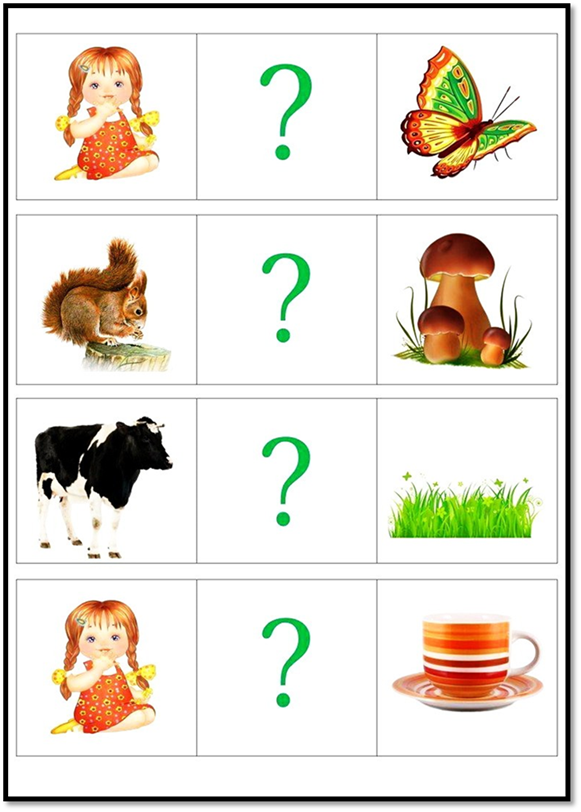 4 заключительный этап. Непосредственно сказка наоборот
Еще один пример
Анализируем каждую карточку, подбираем ей противоположную и получаем… Да, получаем схему «Зима»
СПАСИБО ЗА ВНИМАНИЕ!ЖЕЛАЮ УСПЕХОВ!!!